Trường Tiểu học Ngọc Lâm
Địa lý lớp 5A1
Bài 1: 
VIỆT NAM ĐẤT NƯỚC CHÚNG TA
GV: Nguyễn Thị Thoan
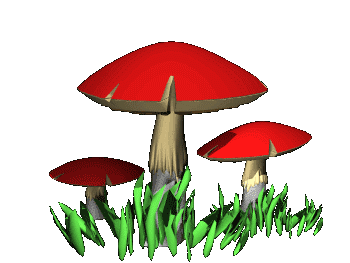 Thứ ba ngày 7 tháng 9 năm 2021
ĐỊA LÍ
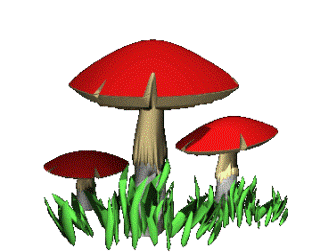 BÀI 1: VIỆT NAM ĐẤT NƯỚC CHÚNG TA (tr 66)
1. Vị trí địa lí và giới hạn:
Các em mở Sách giáo khoa trang 66 và quan sát hình 1 và cho biết:
Đất nước Việt nam ta nằm ở vị trí nào?
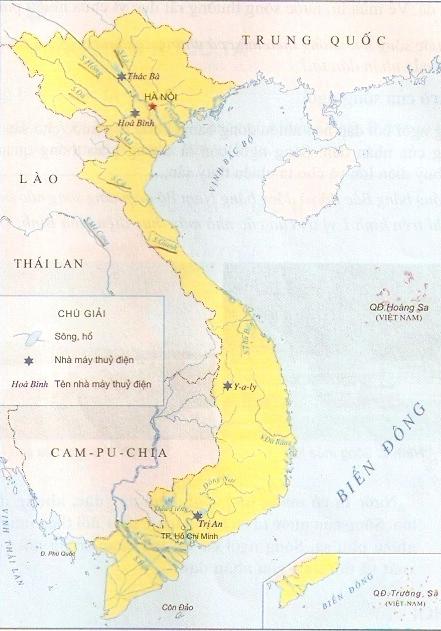 Việt Nam nằm trên bán đảo Đông Dương, thuộc khu vực Đông Nam Á
TRUNG QUỐC
LÀO
Đất nước ta vừa có đất liền vừa có biển, đảo và quần đảo.
Đất nước Việt Nam ta gồm những phần nào?
Hoàng
 Sa
Các nước giáp phần đất liền với nước ta có: Trung Quốc; Lào và Cam-pu-chia.
Nêu tên những nước giáp phần đất liền của nước ta?
CAM-PU-CHIA
quần đảo
Trường
 Sa
đất liền
đảo
biển
Biển bao bọc phía nào của đất nước ta? Tên biển là gì?
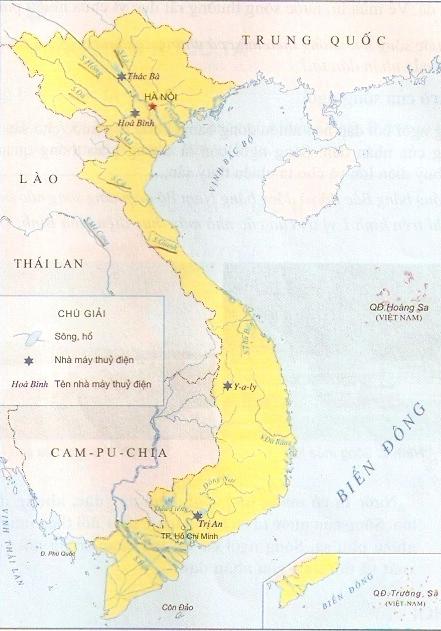 Đ Cát Bà
Đ Bạch Long Vĩ
Biển bao phía Đông, phía Nam và phía Tây Nam của nước ta. Tên gọi là Biển Đông.
Phía Đông
QĐ Hoàng Sa
Kể tên một số đảo và quần đảo của nước ta?
BIỂN ĐÔNG
Một số đảo và quần đảo của nước ta như: Cát Bà; Bạch Long Vĩ; Phú Quốc; Côn Đảo … Quần đảo: Hoàng sa và Trường Sa ...
Đ Phú Quốc
Phía Nam
QĐ Trường Sa
Phía Tây Nam
Côn Đảo
Với vị trí như vậy hơn nữa nước ta lại có vùng biển thông với đại dương nên thuận lợi gì cho việc giao lưu với các nước khác?
* thuận lợi trong việc giao lưu với các nước bằng đường bộ, đường biển và đường hàng không.
KẾT LUẬN: 
Việt Nam nằm trên bán đảo Đông Dương, thuộc khu vực Đông Nam Á. Nước ta là một bộ phận của châu Á. Có vùng biển thông với đại dương nên có nhiều thuận lợi trong việc giao lưu với các nước bằng đường bộ, đường biển và đường hàng không.
Quan sát hình 2 và cho biết: Từ Bắc vào Nam, phần đất liền nước ta dài bao nhiêu ki-lô-mét?
2. Hình dạng và diện tích
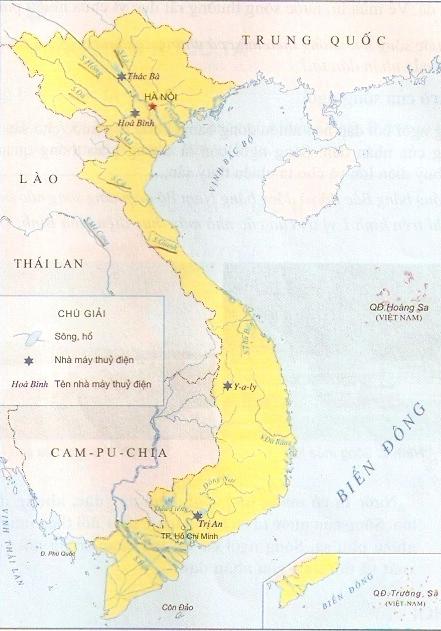 Nơi hẹp nhất là bao nhiêu ki-lô-mét?
Quan sát bảng số liệu ở trang 68 và cho biết diện tích lãnh thổ nước ta khoảng bao nhiêu km 2?
1650 km
Đồng Hới
< 50 km
Từ Bắc vào Nam, chiều dài nước ta dài 1650 km.
Nơi hẹp nhất chưa đầy 50 km.
Diện tích 330.000 km 2
KẾT LUẬN:
Phần đất liền của nước ta hẹp ngang, chạy dài theo chiều Bắc – Nam với đường bờ biển cong như hình chữ S. Chiều dài từ Bắc vào Nam khoảng 1650 km và nơi hẹp nhất chưa đầy 50 km.
Vận dụng trải nghiệm:
* Đánh dấu x vào ô trống trước câu trả lời đúng:
Câu 1: Từ Bắc vào Nam chiều dài của nước ta là:
X
1650 Km
1560 Km
1065 Km
1056 Km
Câu 2:	Diện tích phần đất liền của nước ta là:
X
330 000 Km2
333 000 Km2
303 000 Km2
Câu 3:
		Phần đất liền của nước ta giáp với các nước:
			Lào, Thái Lan, Cam-pu-chia
			Trung Quốc, Lào, Thái Lan
			Lào, Trung Quốc, Cam-pu-chia
			Trung Quốc, Thái Lan, Cam-pu-chia
X
Thứ ba ngày 7 tháng 9 năm 2021Địa líBài 1: Việt Nam- Đất nước chúng ta ( tr 66)
1. Vị trí địa lí và giới hạn
Nằm trên bán đảo Đông Dương, khu vực Đông Nam Á
 Gồm đất liền, biển, đảo và quần đảo
2. Hình dạng và diện tích
 - Phần đất liền hẹp ngang, chạy dài theo chiều Bắc- nam
 - Phần đất liền cong hình chữ S
Diện tích: 330 000 km2
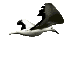 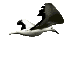 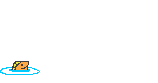 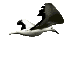 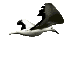 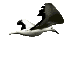 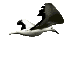 Các em về nhà ôn và học thuộc 
ghi nhớ
Chuẩn bị BS
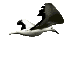 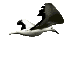 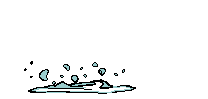 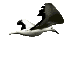 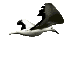 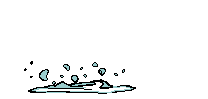 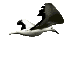 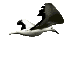